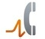 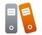 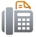 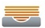 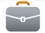 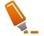 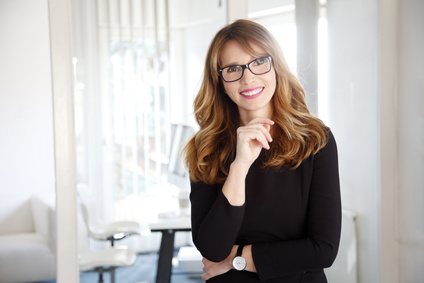 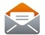 TÍTULO DEL PUESTO